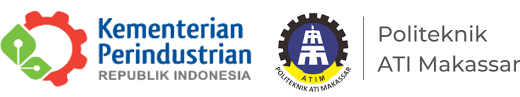 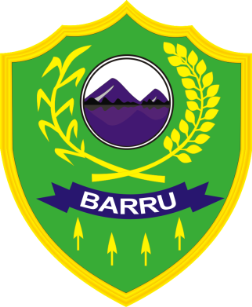 PRODUK SAMPINGAN DAN GABUNGAN
Dosen:
DR. HAERUDDIN,S.E.,M,M
Bappeda Kab. Barru 
08 September 2021
Pokok Pembahasan :
Produk sampingan
Produk Gabungan
Contoh kasus
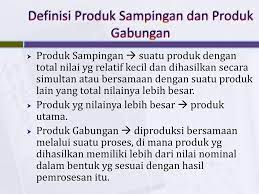 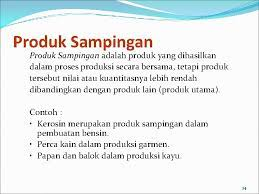 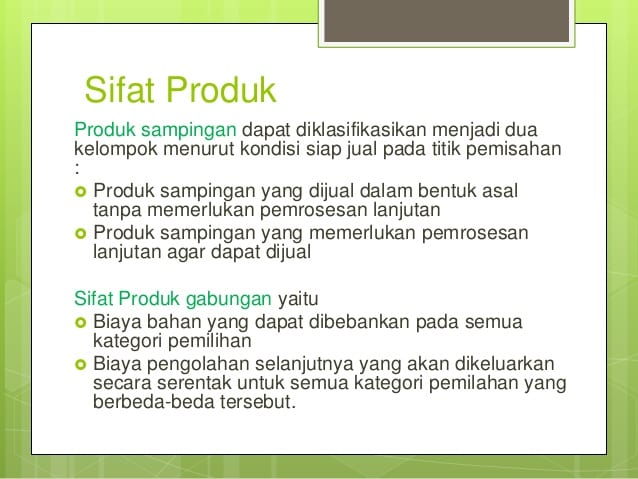 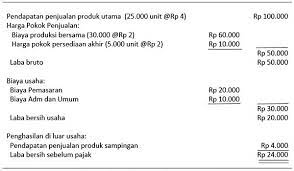